Click on the image to get your own copy of the Scat ID field sheet from Childhood by Nature:
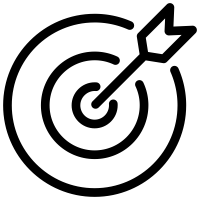 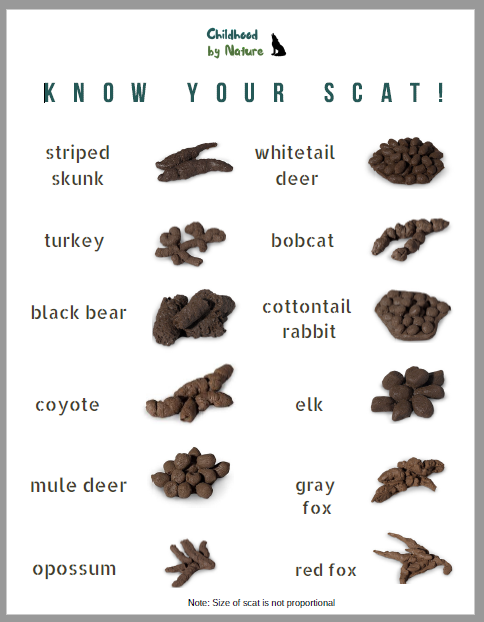 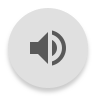 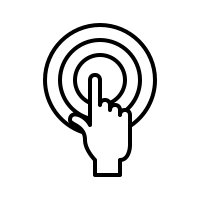 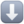 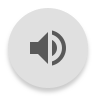 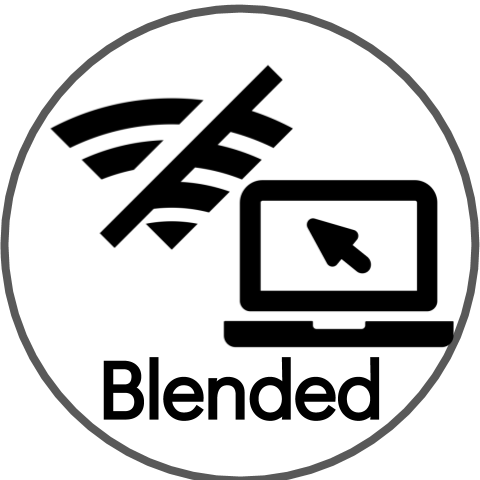 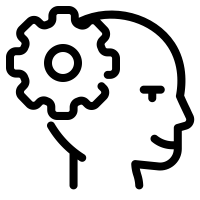 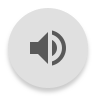 [Speaker Notes: https://docs.google.com/document/d/1lD5KVlGOvW5YjRu4Y0kanUnMSKgppiO2EudZVU1NQzg/edit]